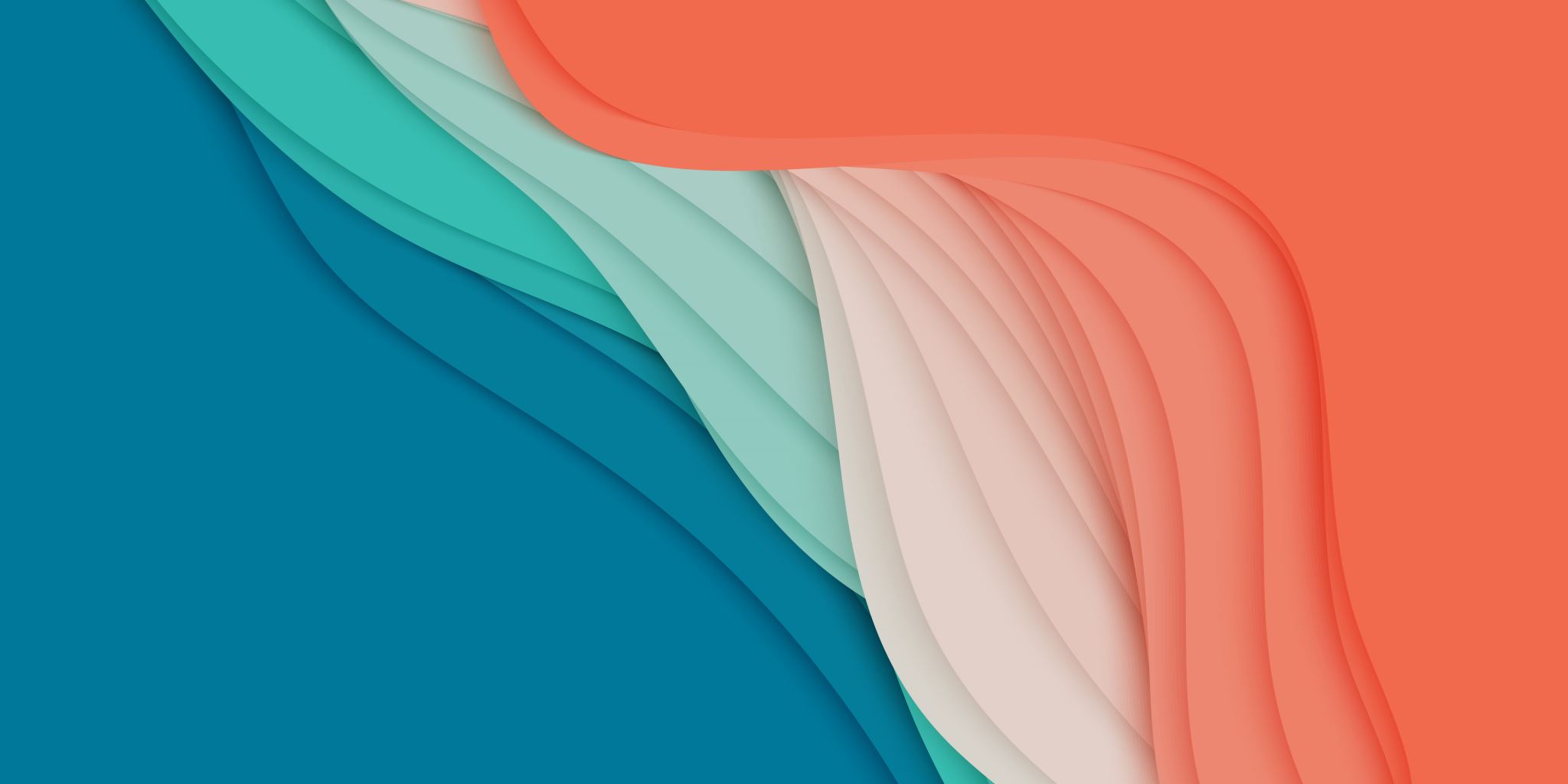 GESTÃO DE PESSOAS
Profº Willian Guimarães
Profª Maria Carolina Fortes
Ementa:
Compreensão do papel da área de gestão de pessoas nas organizações educativas. Caracterização e análise dos processos de gestão de pessoas: agregar, aplicar, desenvolver, recompensar, monitorar, manter pessoas e gerir conflitos.
Carga horária total: 45h
Conteúdos
UNIDADE I - A gestão de pessoas em um ambiente dinâmico 
	1.1 A gestão de pessoas na era da informação.
	1.2 As preocupações da escola do futuro.
	1.3 Os novos papéis da gestão de pessoas.
	1.4 A gestão democrática da escola.
	1.5 Liderança.
	1.6 Motivações humanas e a pirâmide de Maslow.
UNIDADE II – As organizações e a gestão de pessoas
	2.1 Níveis organizacionais.
	2.2 Objetivos organizacionais.
	2.3 Cultura organizacional.
	2.4 Clima organizacional.
	2.5 Planejamento estratégico de recursos humanos.
	2.6 A gestão de pessoas em tempos de incerteza.
UNIDADE III – Agregar, aplicar e recompensar pessoas
	3.1 Remuneração.
	3.2 Recompensas não remuneratórias.
	3.3 Avaliação de desempenho.
UNIDADE IV – Desenvolvimento de pessoas
	4.1 A formação continuada e o desenvolvimento de pessoas.
	4.2 Comunicação não violenta.
	4.3 Cultura da paz.
OBJETIVO GERAL
Compreender os processos de gestão de pessoas no contexto da educação básica, numa perspectiva  de formação de sujeitos, possibilitando constituir o desenvolvimento da autonomia coletiva.
OBJETIVOS ESPECÍFICOS
Compreender os processos de Gestão de Pessoas, numa dinâmica formativa e humanizada; 
Discutir a relação entre cultura organizacional da escola e os processos gestão de pessoas, suas implicações políticas e perspectivas para a formação e a prática docente; 
Identificar os fundamentos teóricos que embasam a gestão de pessoas, na Educação Básica
 Elaborar um plano de Gestão de Pessoas, que compreenda uma concepção humanizada.
METODOLOGIA
Aulas expositivas-dialogadas; 
➢Trabalho em pequenos grupos com apresentação; 
➢Seminários; 
➢Leituras;
 ➢Produção escrita
AVALIAÇÃO
Participação nas atividades de aula;
Seminário;
Apresentação do projeto.
Referencias
Bibliografia básica
CARVALHO, Antonio Vieira de; NASCIMENTO, Luiz Paulo. Administração de Recursos Humanos.  2. ed. São Paulo: Thomson Learning, 2014.
CHIAVENATO, Idalberto. Recursos Humanos: o capital humano das organizações. 10. ed. Rio de Janeiro: Elsevier, 2015.
LÜCK, Heloísa. A gestão participativa na escola. 11.ed. Petrópolis, RJ: Vozes, 2013.
LÜCK, Heloísa. Gestão educacional: uma questão paradigmática. Petrópolis, RJ: Vozes, 2014.
PARO, Vitor Henrique. Administração escolar: introdução crítica. 17. ed. São Paulo: Cortez Editora, 2018.
Bibliografia complementar
BARBIERI, Ugo Franco. Gestão de Pessoas nas organizações: conceitos básicos e aplicações. São Paulo: Atlas, 2016.
EVANS, Katherine; VAANDERING, Dorothy. Justiça restaurativa na educação: promover responsabilidade, cura e esperança nas escolas. São Paulo: Pala Athena, 2018.
PRANIS, Kay. Processos Circulares de construção de paz. São Paulo: Palas Athena, 2019.
ROBBINS, Stephen P.; JUDGE, Timoty A. Fundamentos do comportamento organizacional. 12. ed. São Paulo: Pearson, 2014.
ROSENBERG, Marshal. A linguagem da paz em um mundo de conflitos. São Paulo: Palas Athena, 2019.
TREFF, Marcelo. Gestão de Pessoas: olhar estratégico com foco em competências. São Paulo: Elsevier, 2016.